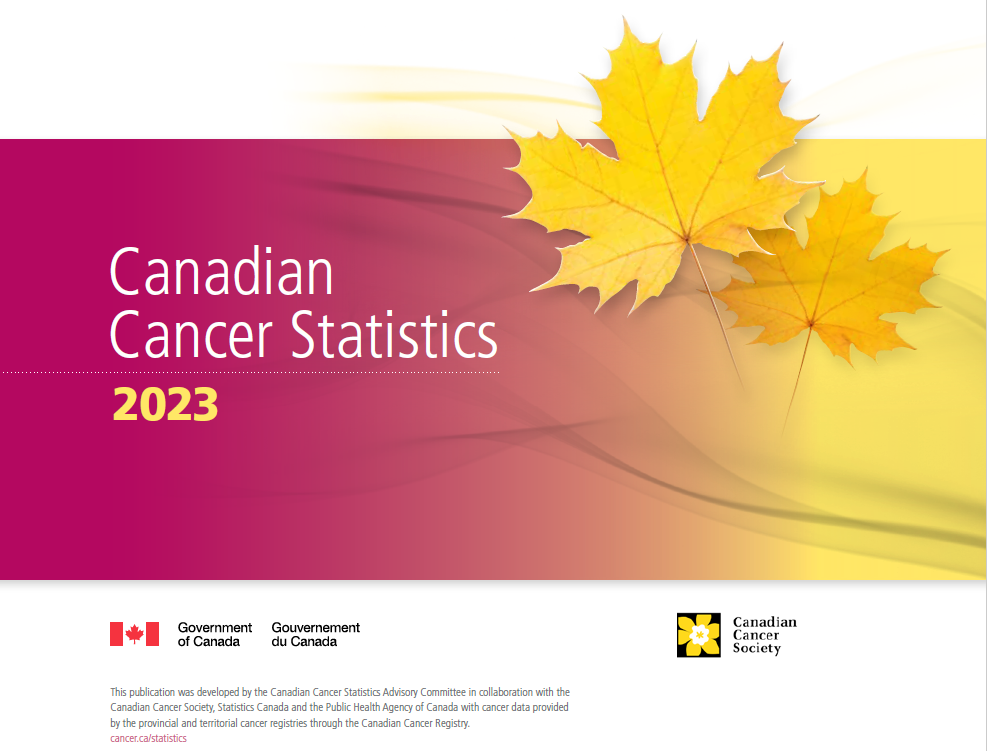 Canadian Cancer Statistics 2023
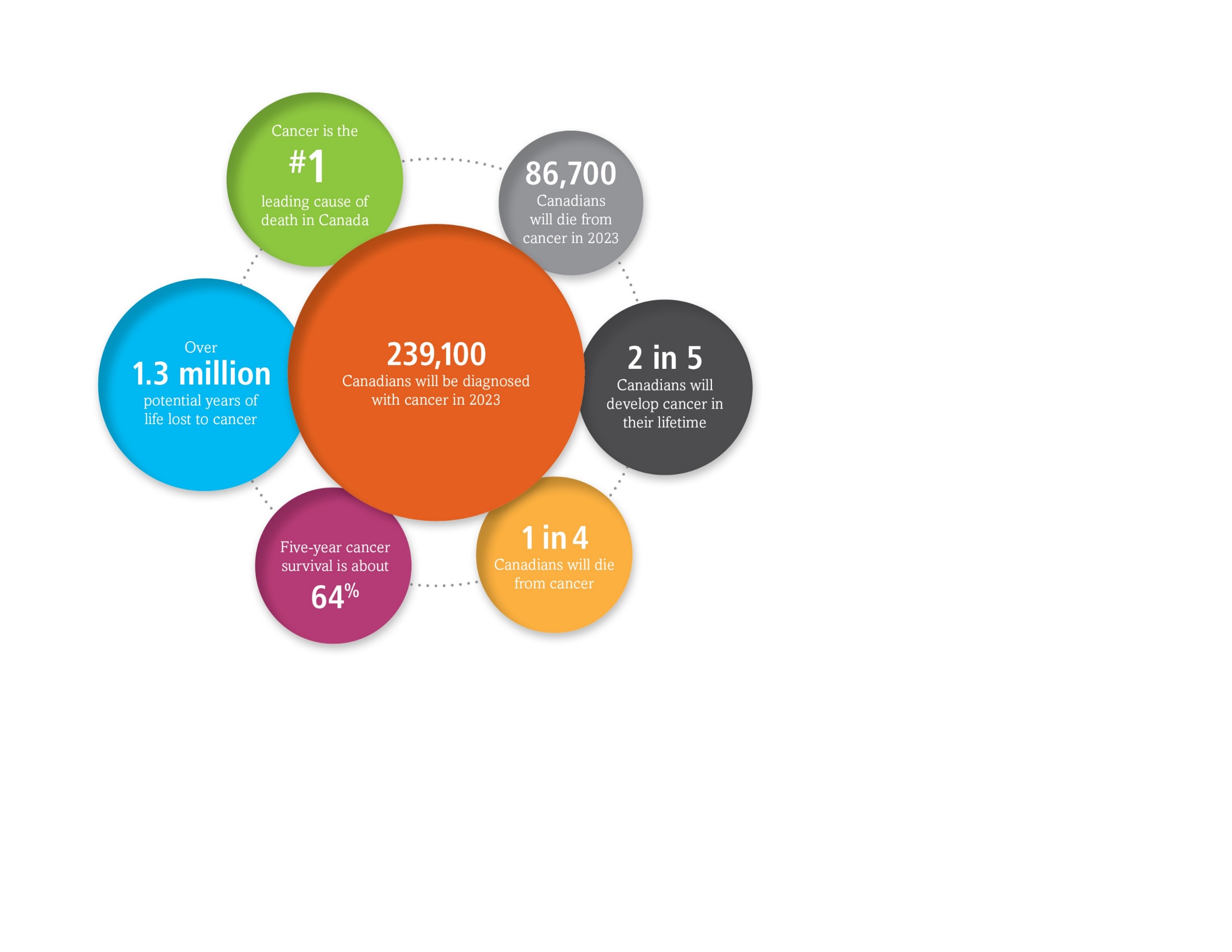 Canadian Cancer Statistics 2023
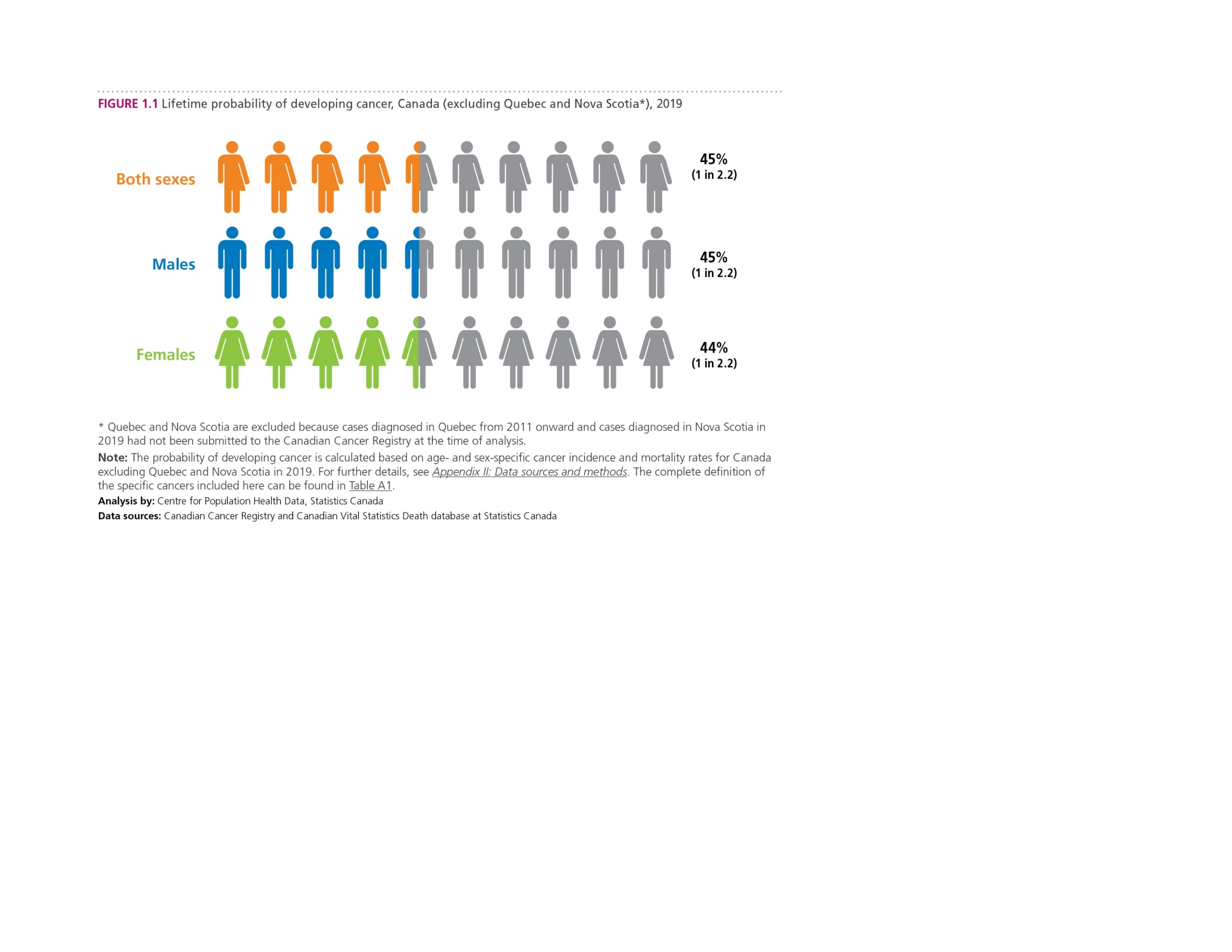 Canadian Cancer Statistics 2023
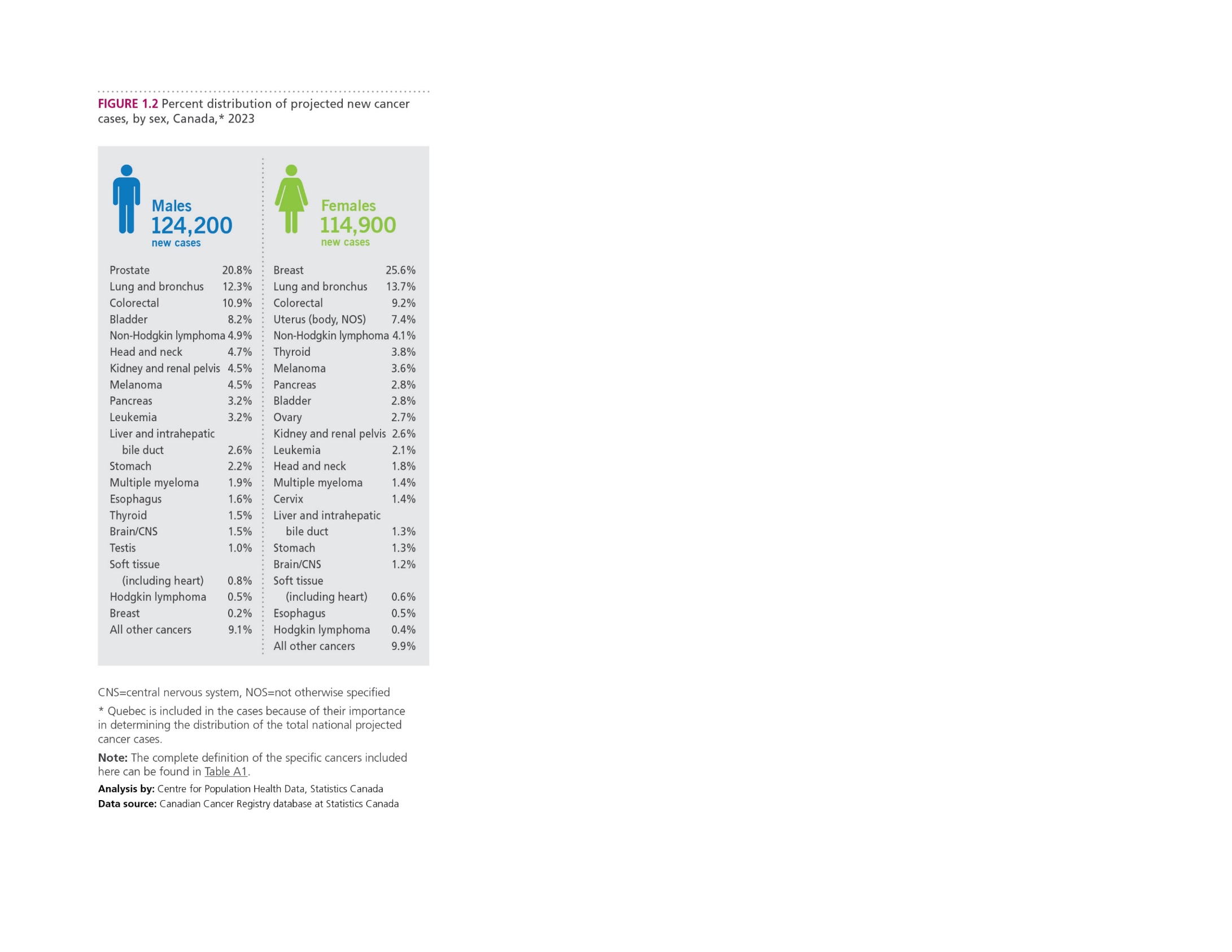 Canadian Cancer Statistics 2023
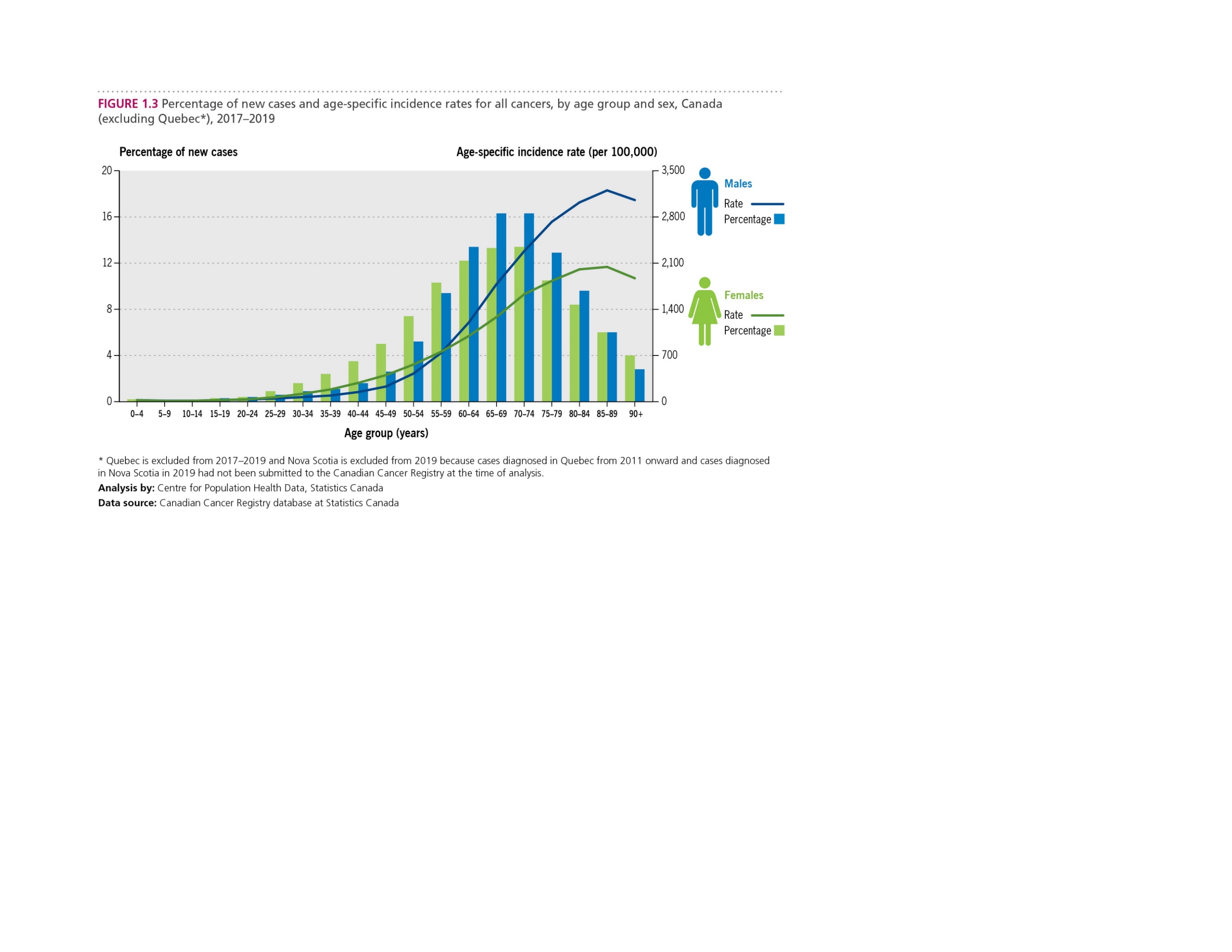 Canadian Cancer Statistics 2023
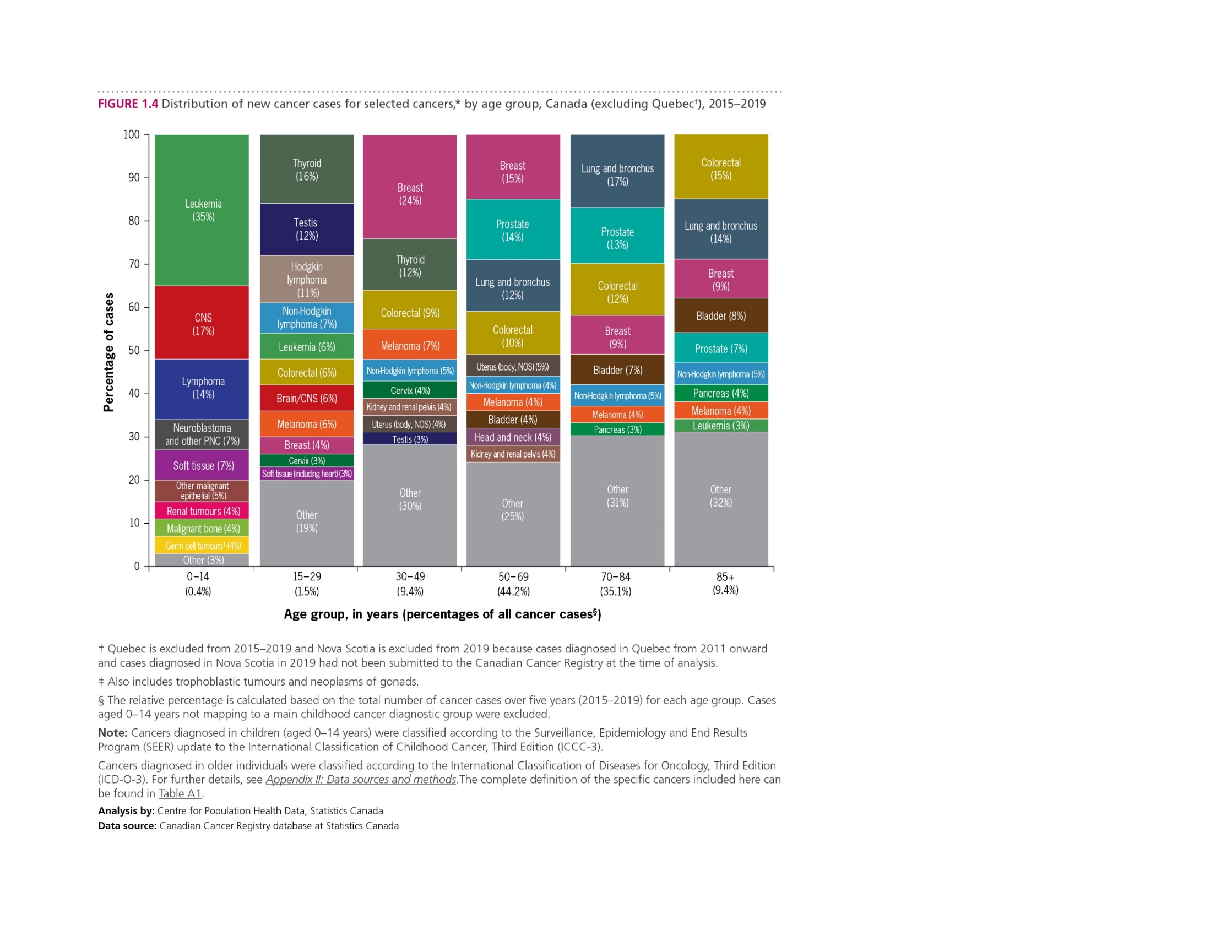 Canadian Cancer Statistics 2023
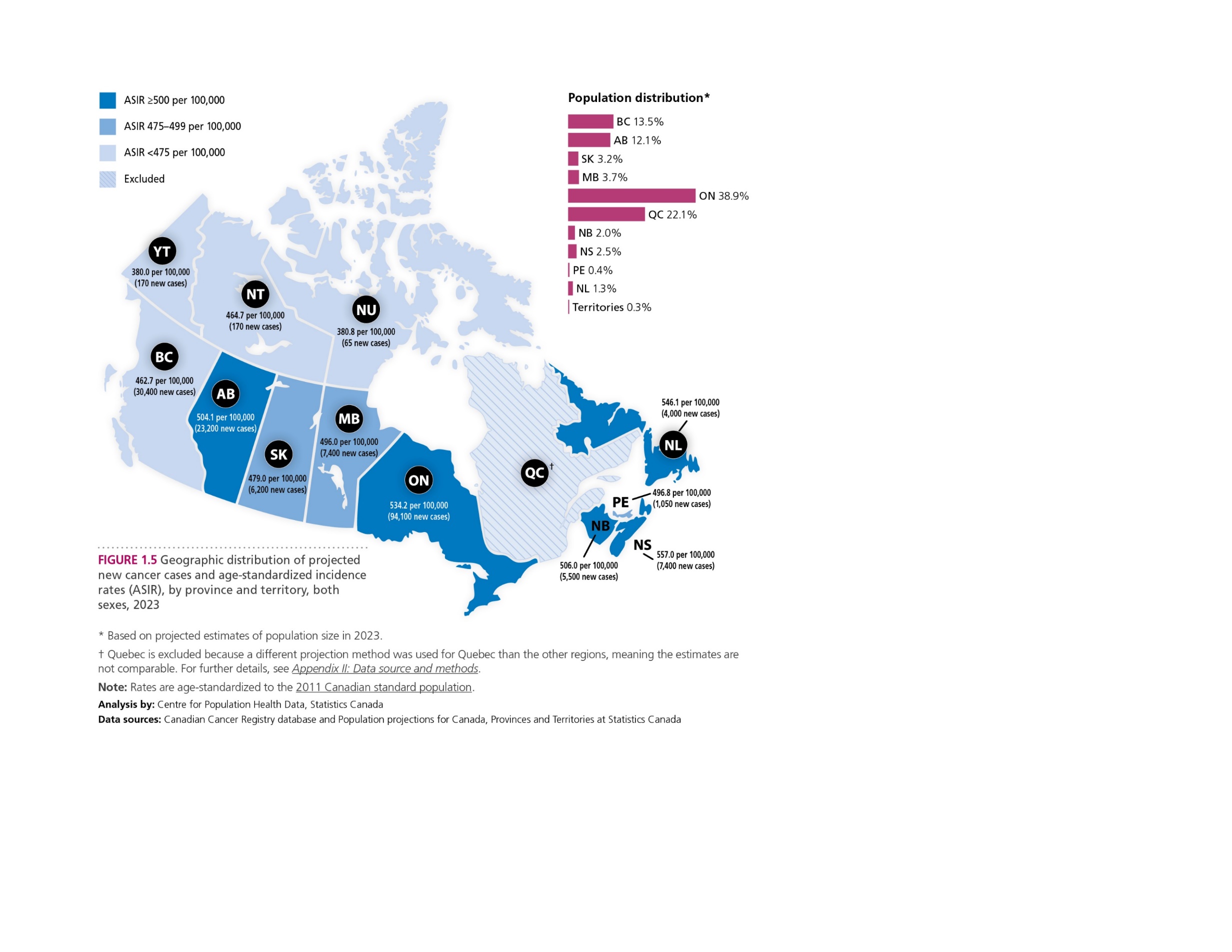 Canadian Cancer Statistics 2023
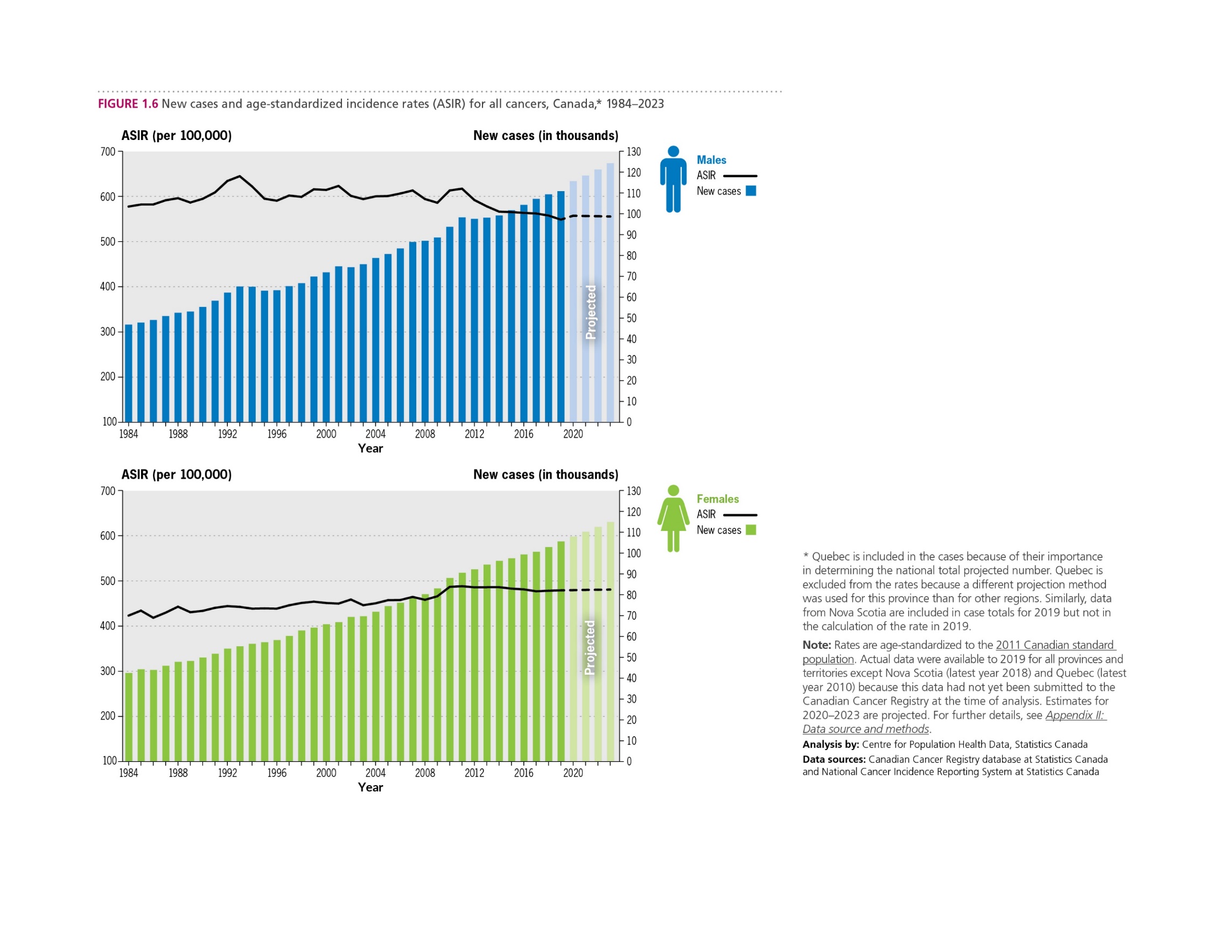 Canadian Cancer Statistics 2023
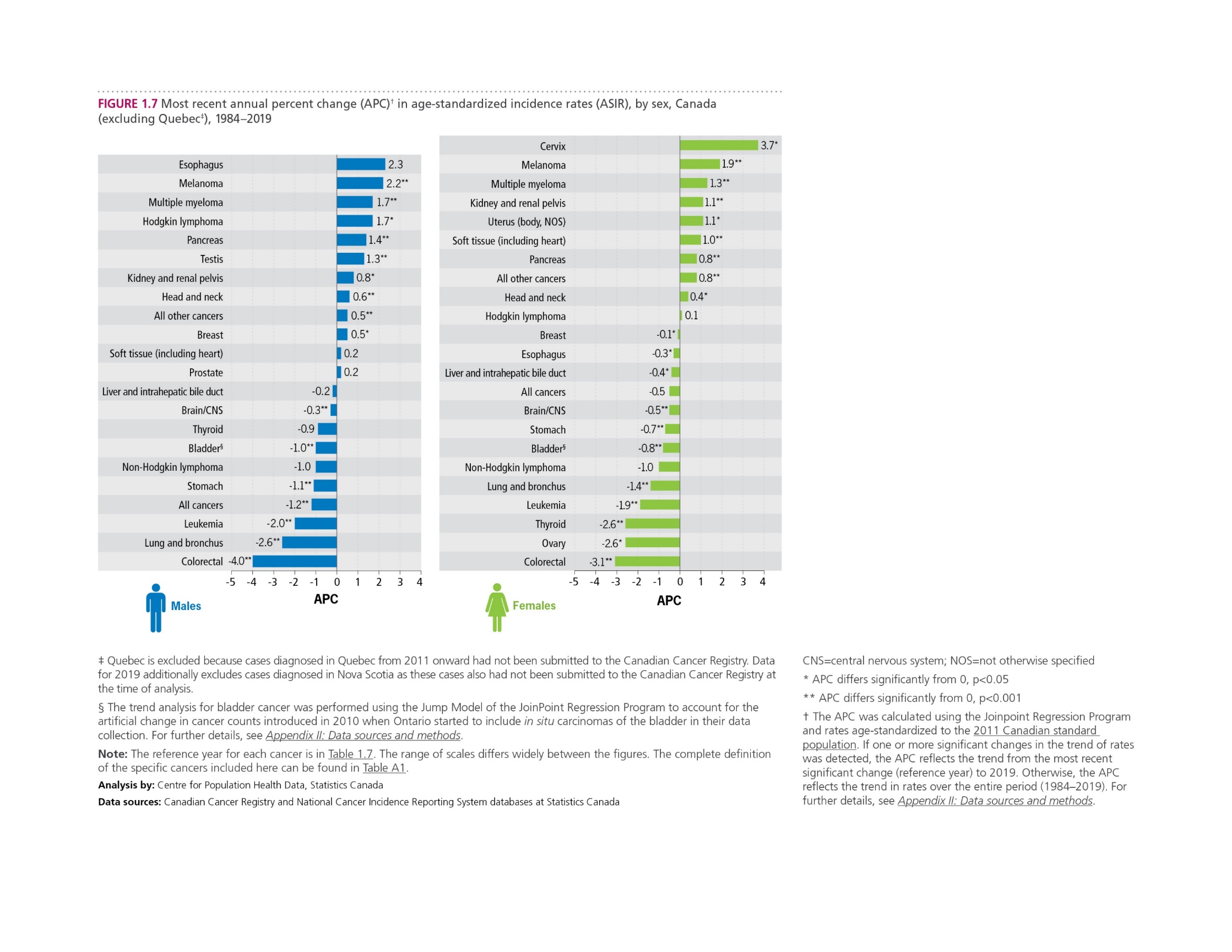 Canadian Cancer Statistics 2023
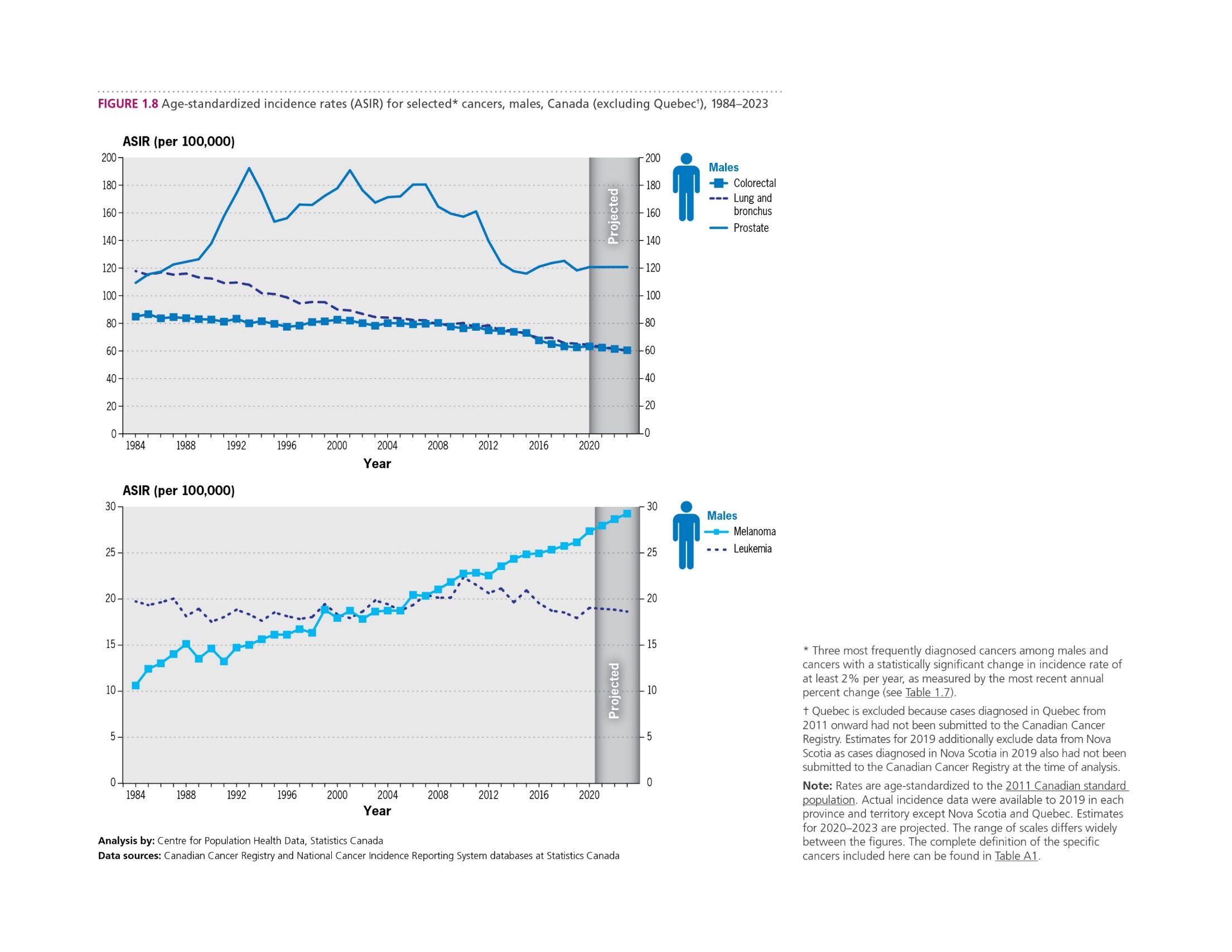 Canadian Cancer Statistics 2023
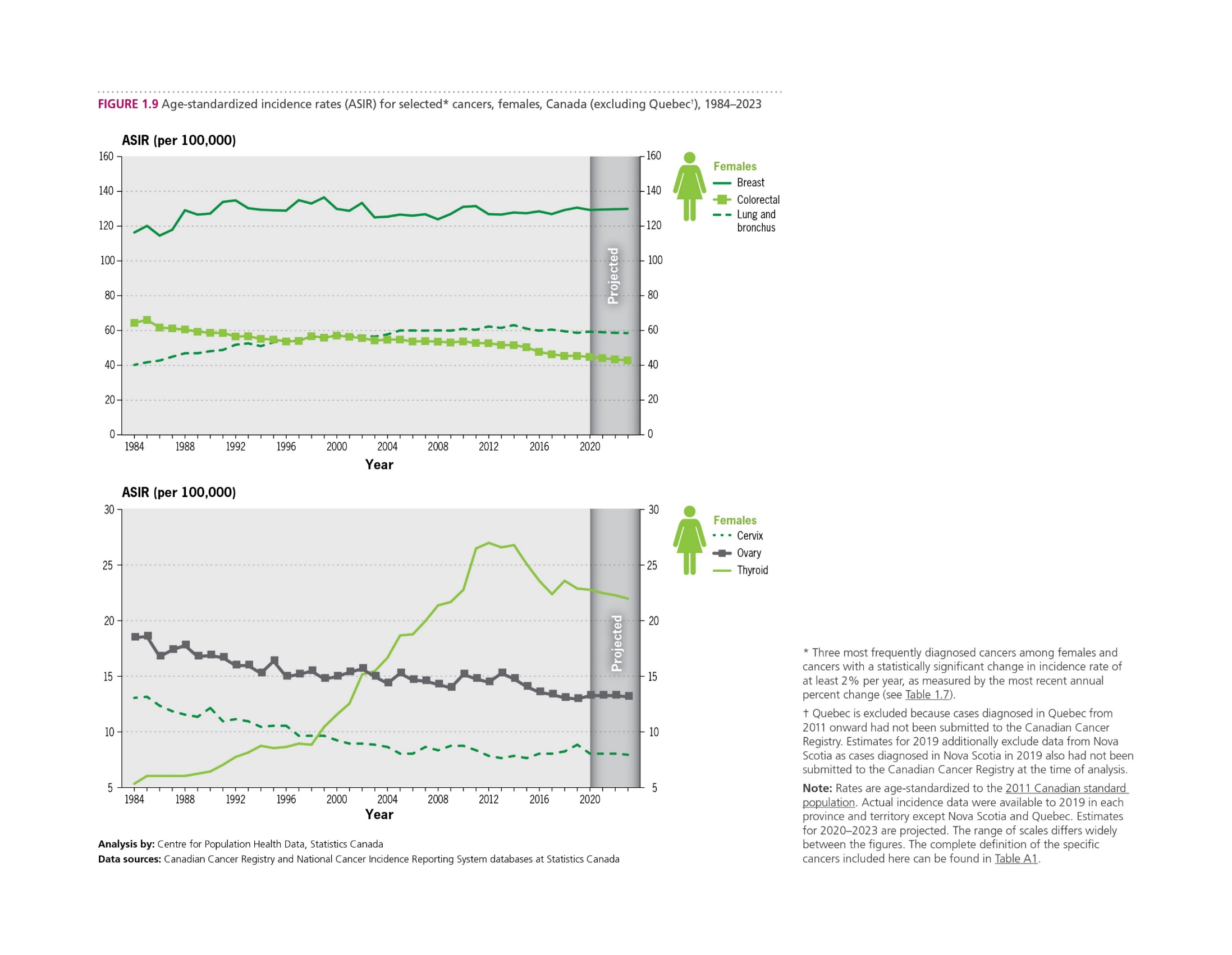 Canadian Cancer Statistics 2023
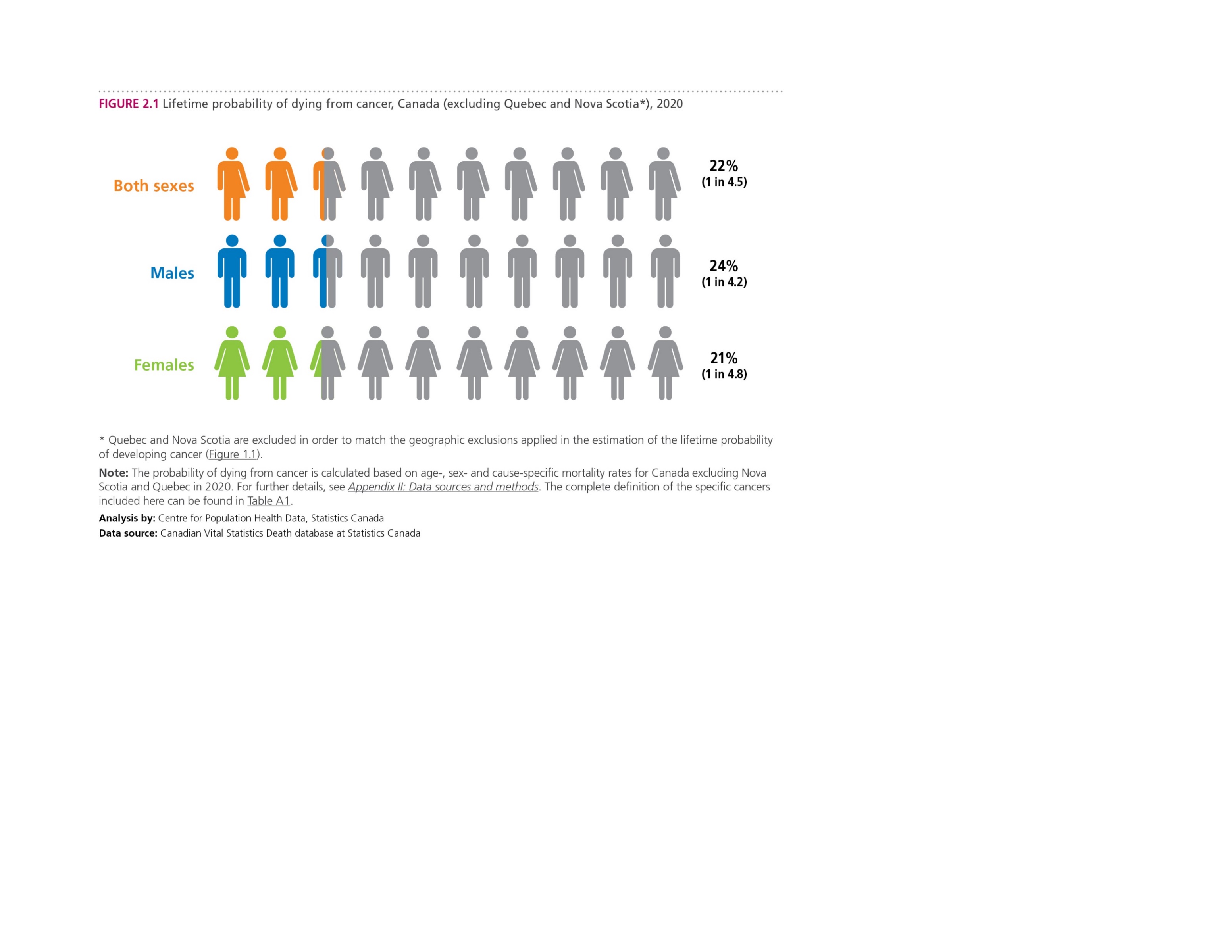 Canadian Cancer Statistics 2023
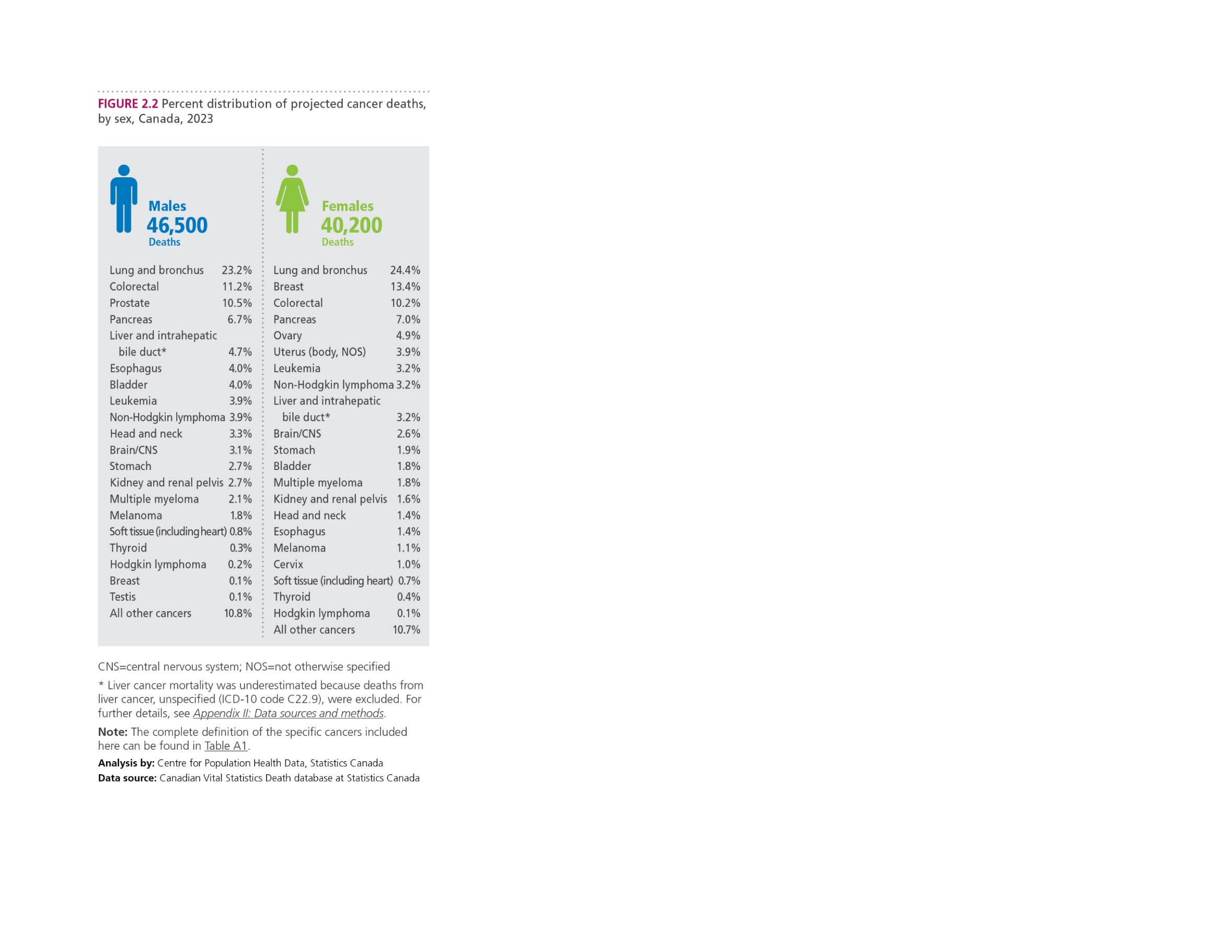 Canadian Cancer Statistics 2023
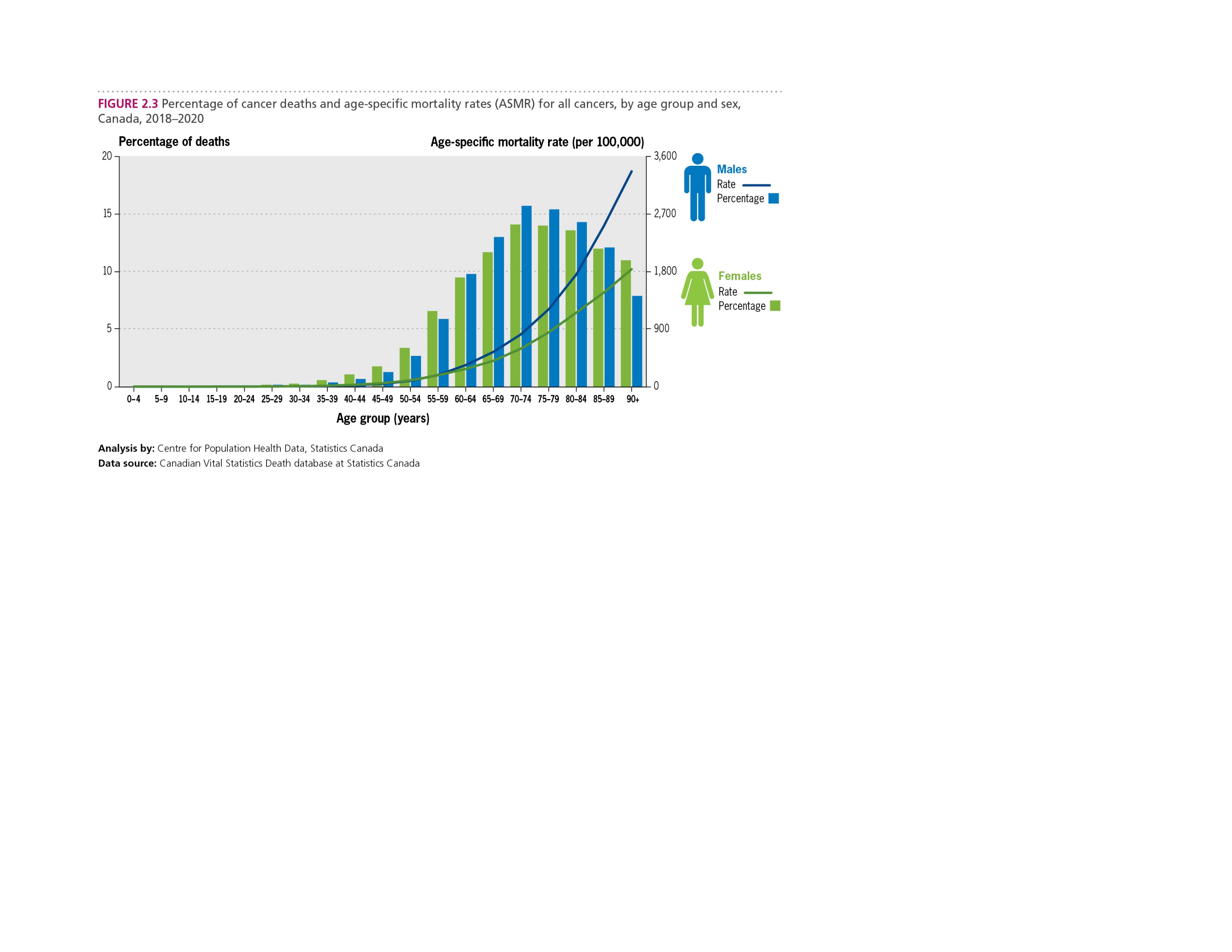 Canadian Cancer Statistics 2023
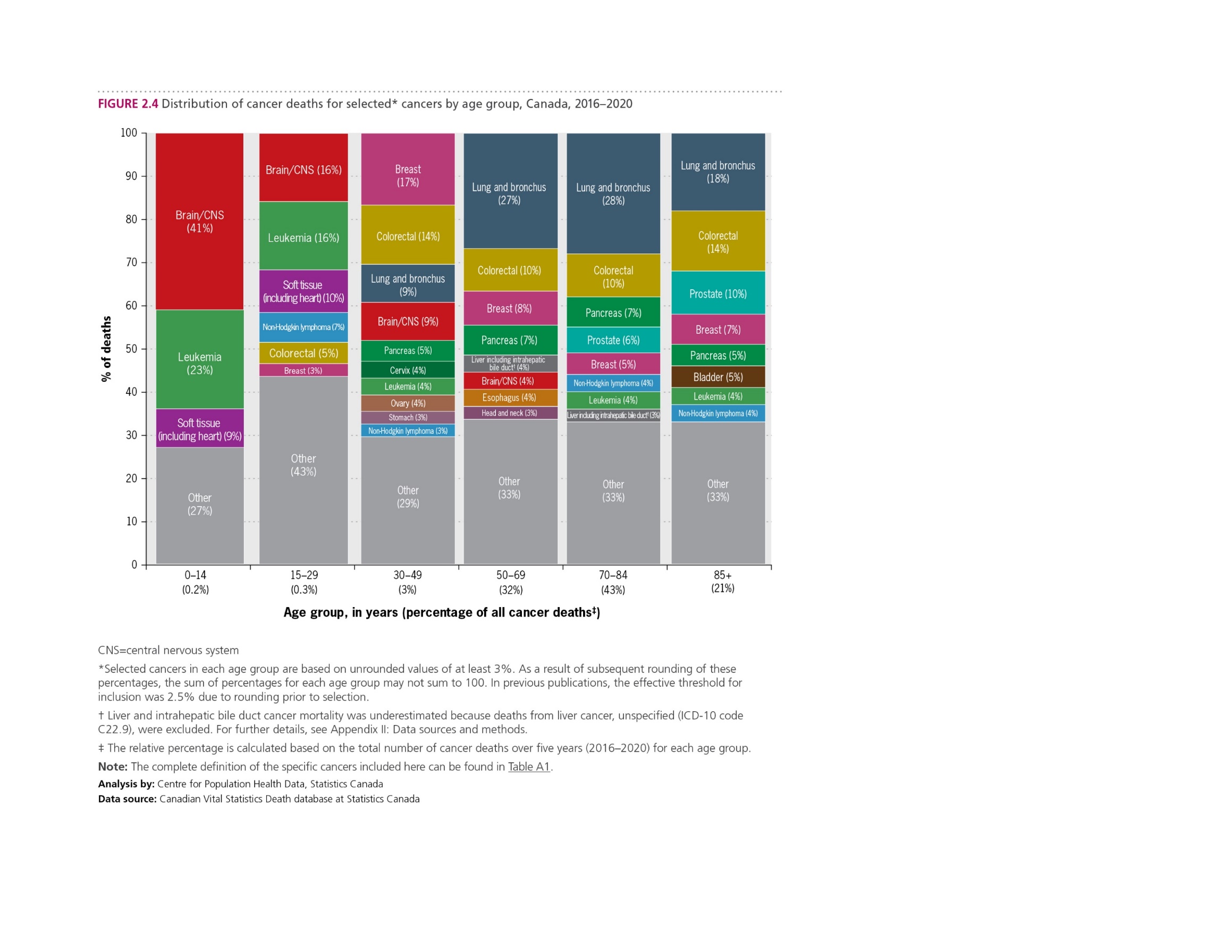 Canadian Cancer Statistics 2023
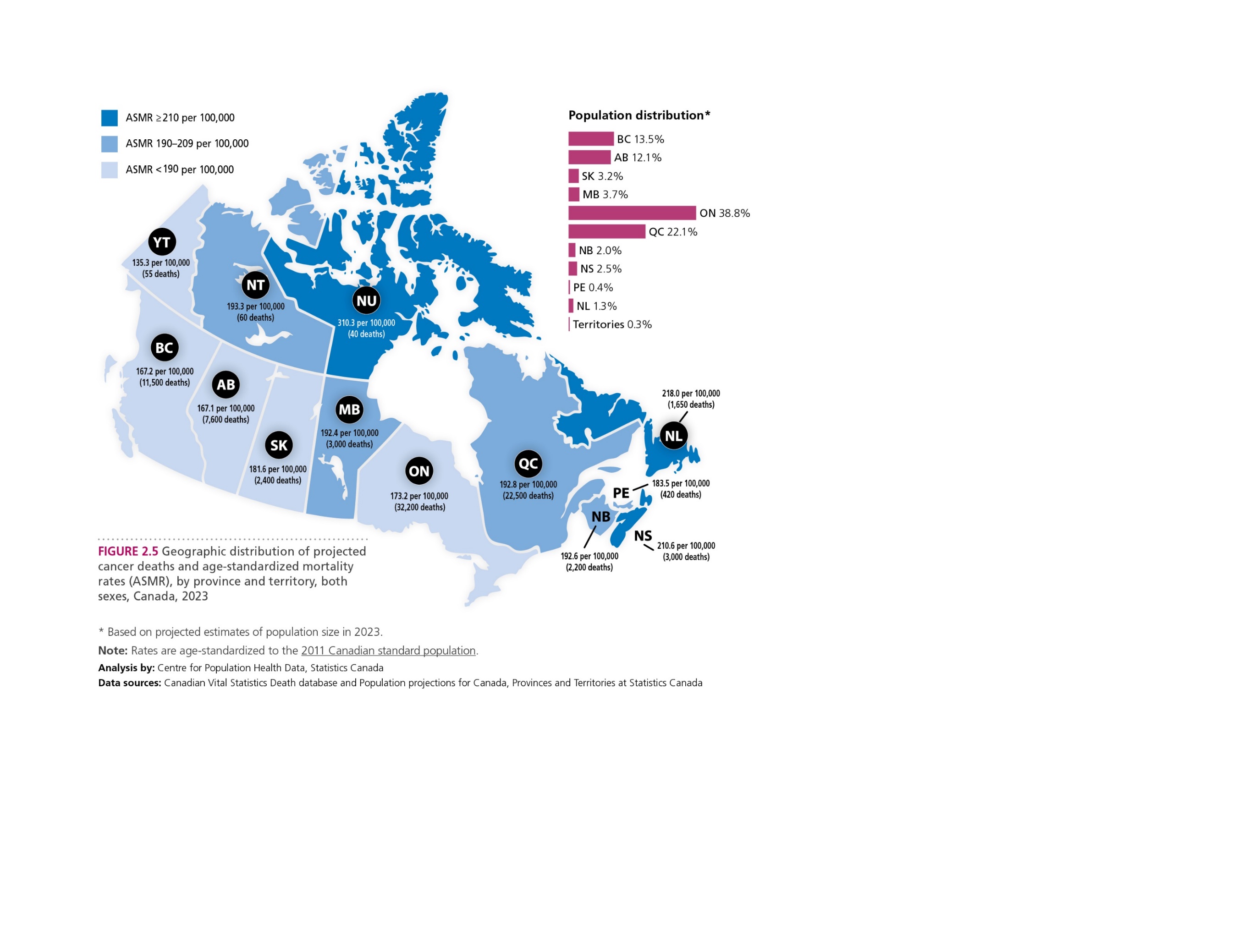 Canadian Cancer Statistics 2023
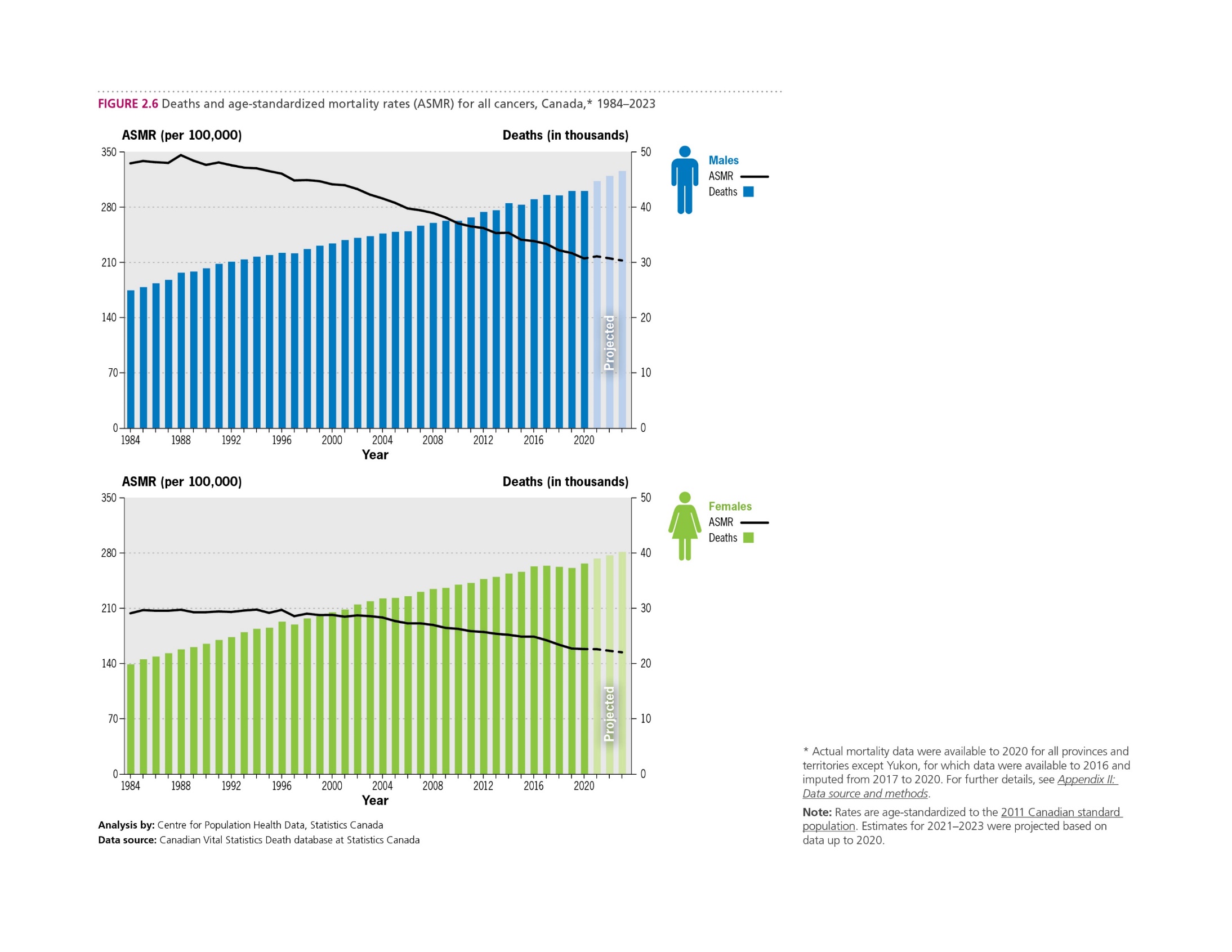 Canadian Cancer Statistics 2023
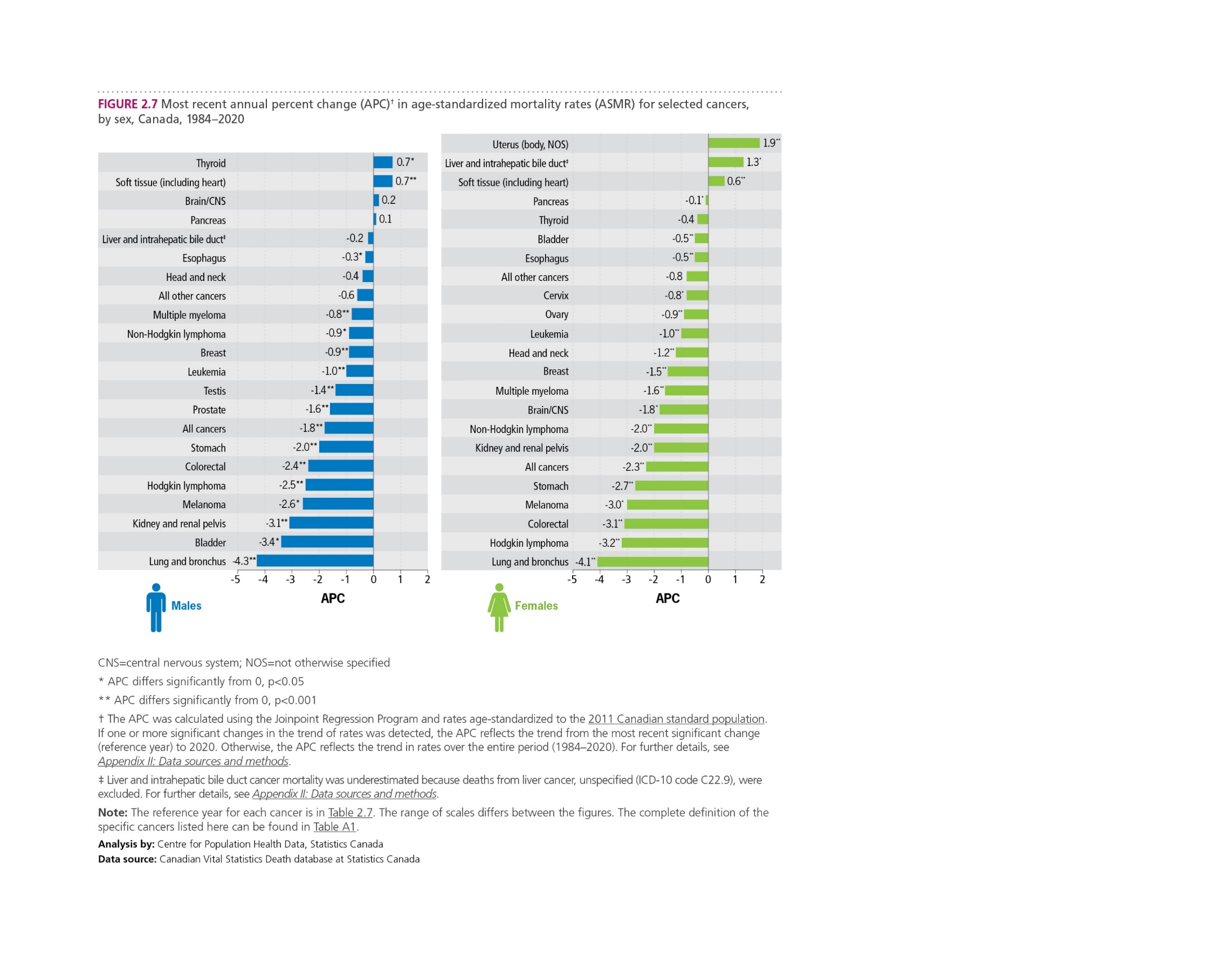 Canadian Cancer Statistics 2023
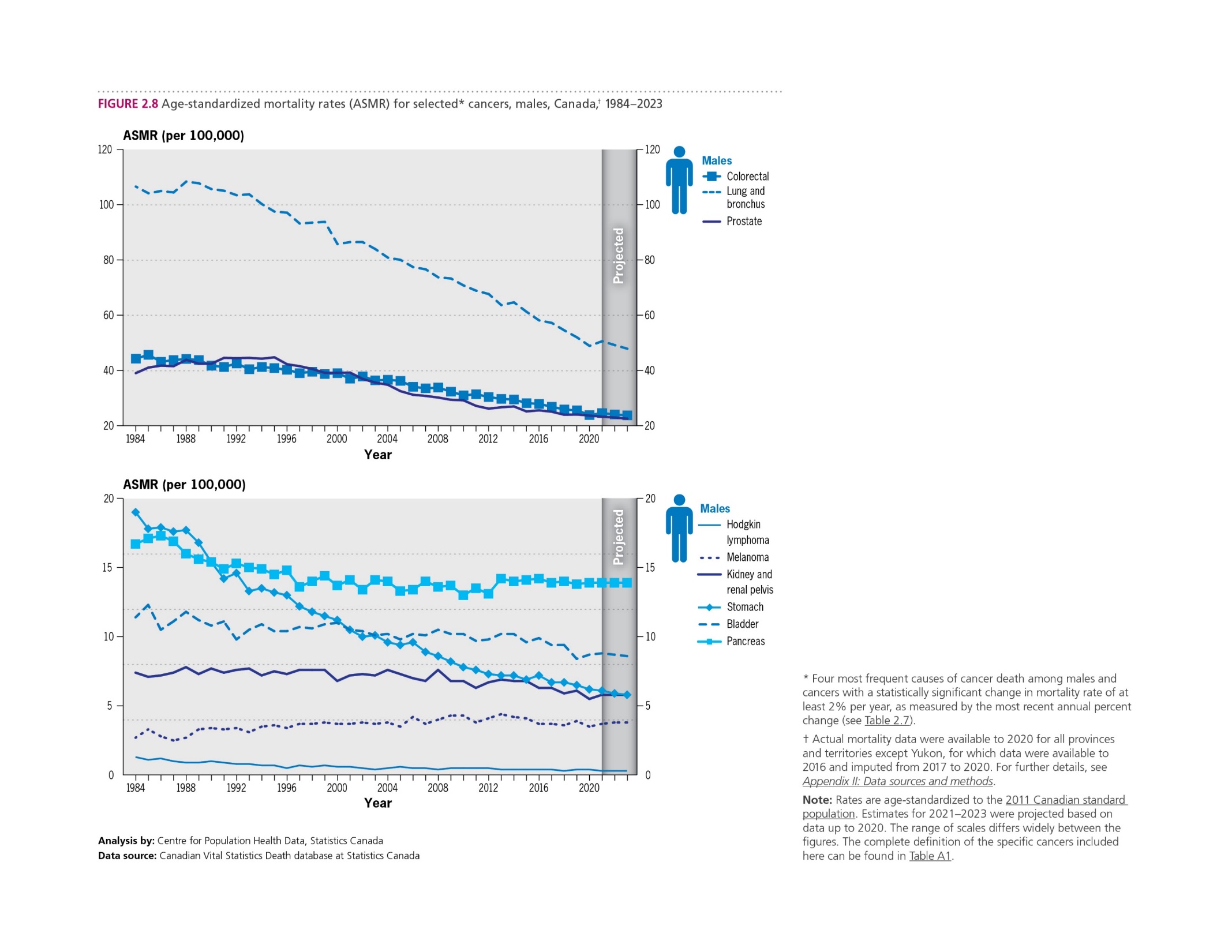 Canadian Cancer Statistics 2023
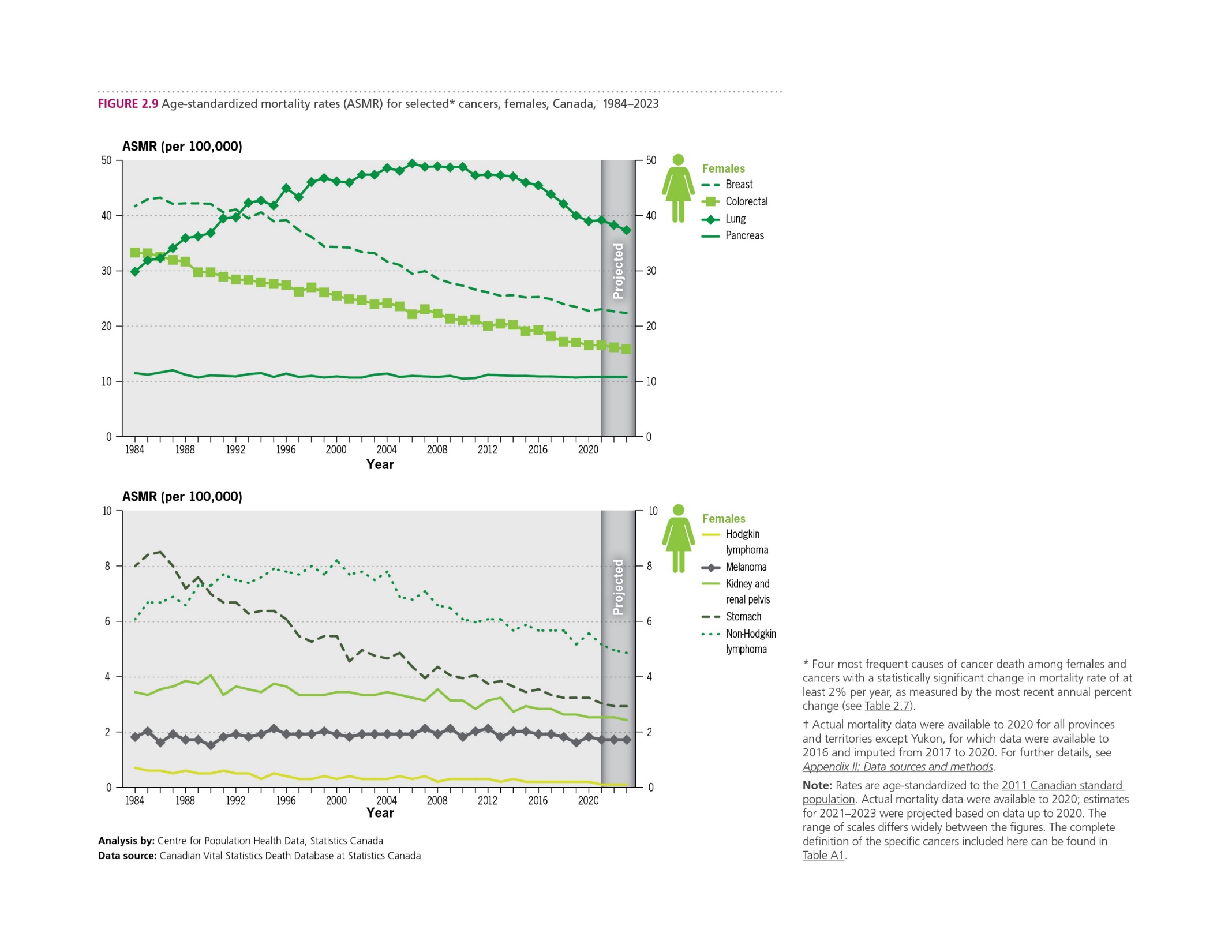 Canadian Cancer Statistics 2023
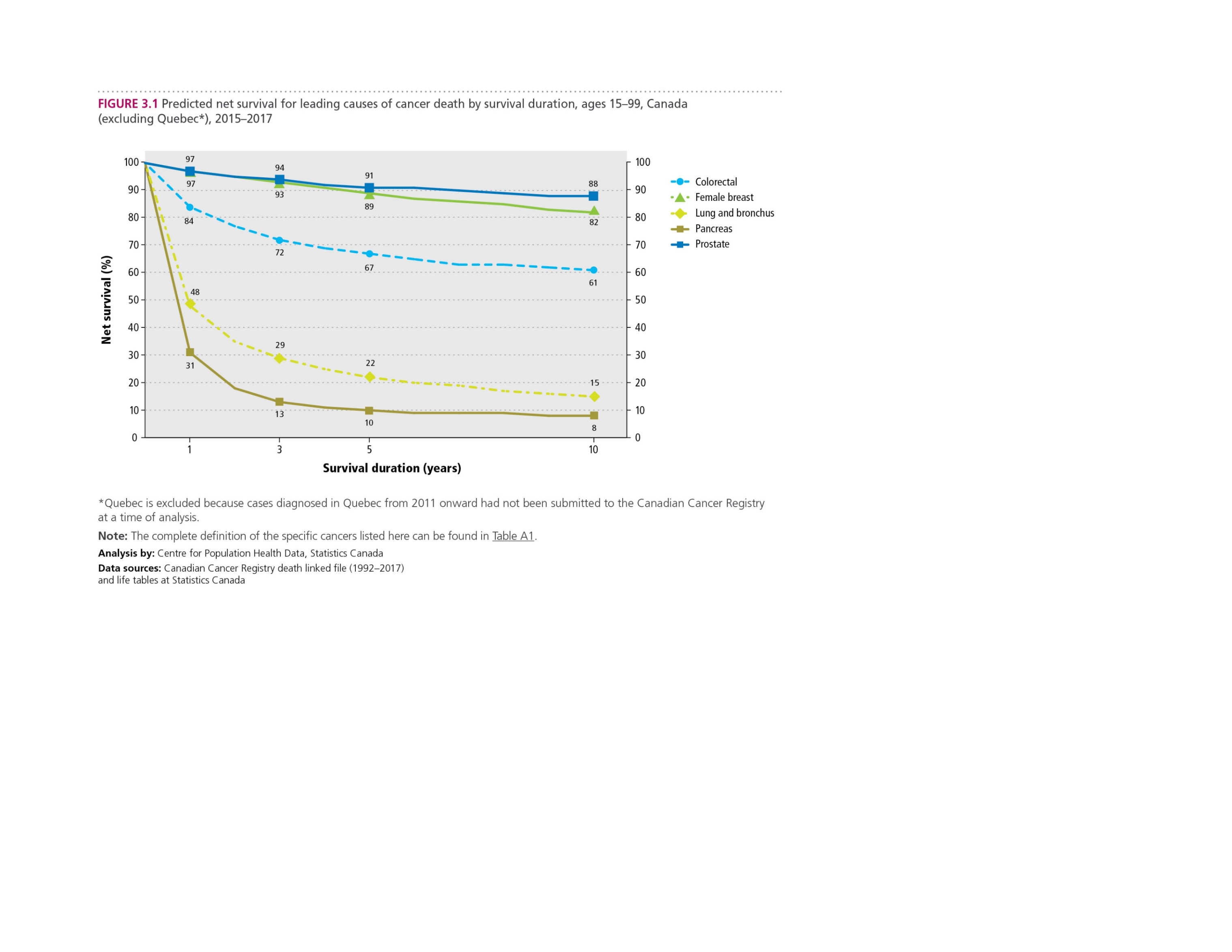 Canadian Cancer Statistics 2023
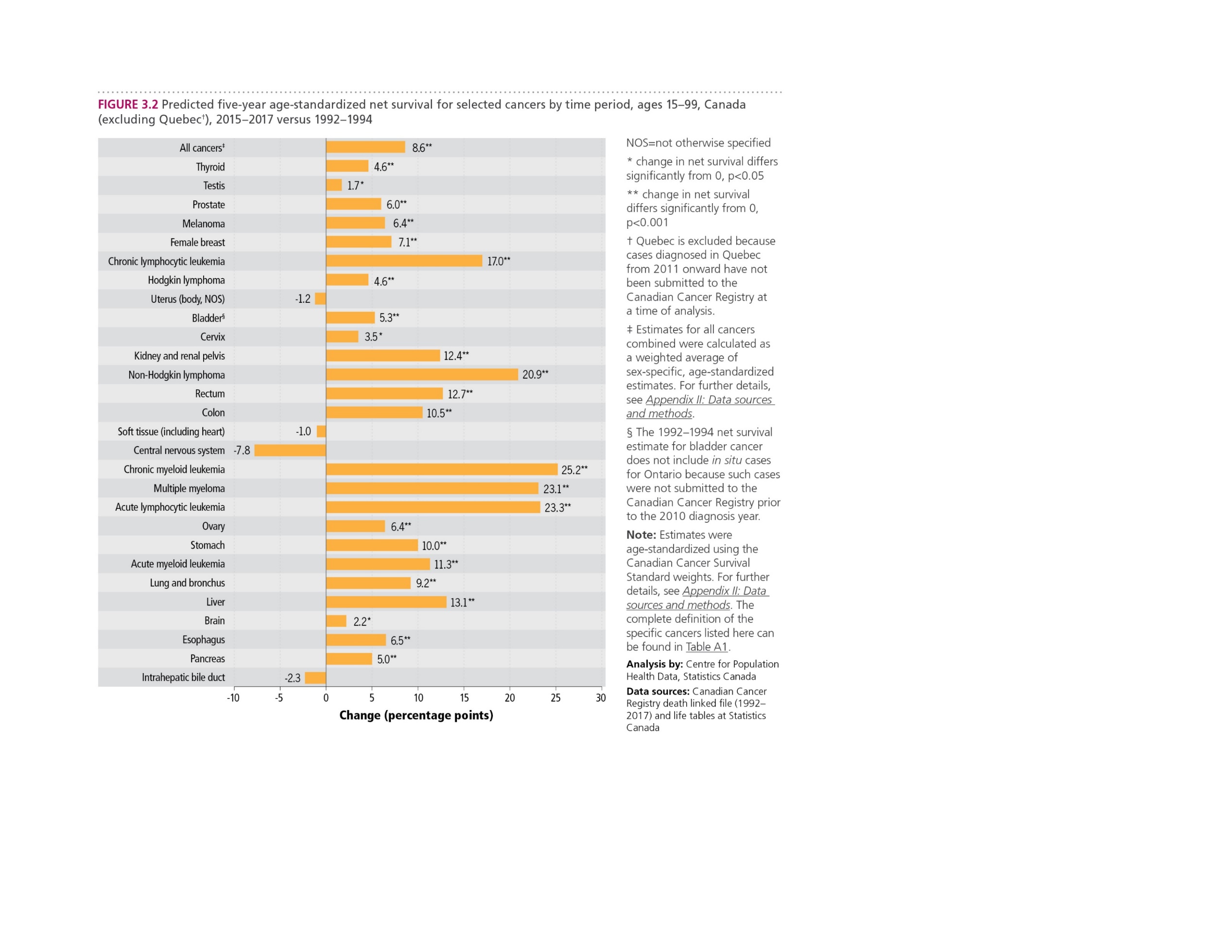 Canadian Cancer Statistics 2023
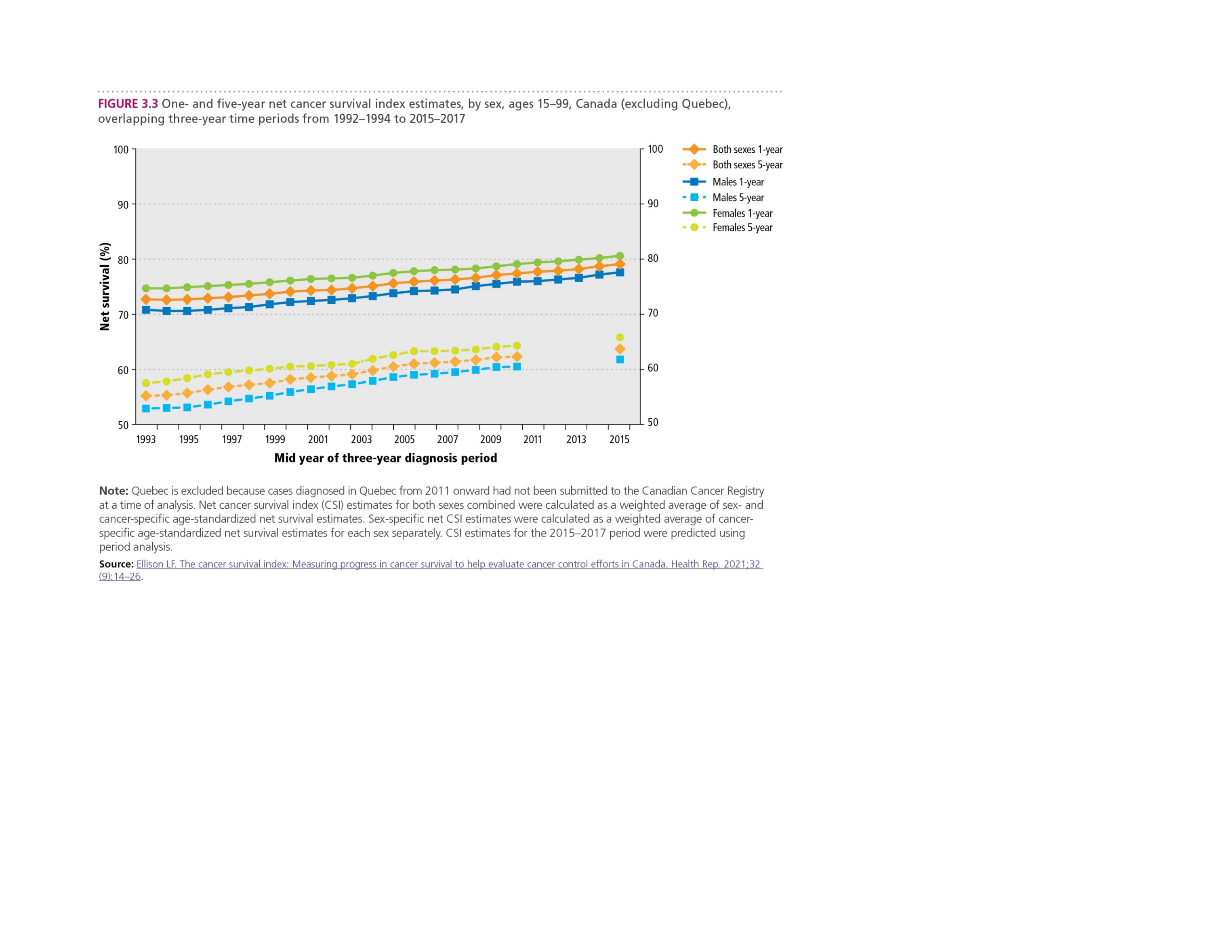 Canadian Cancer Statistics 2023
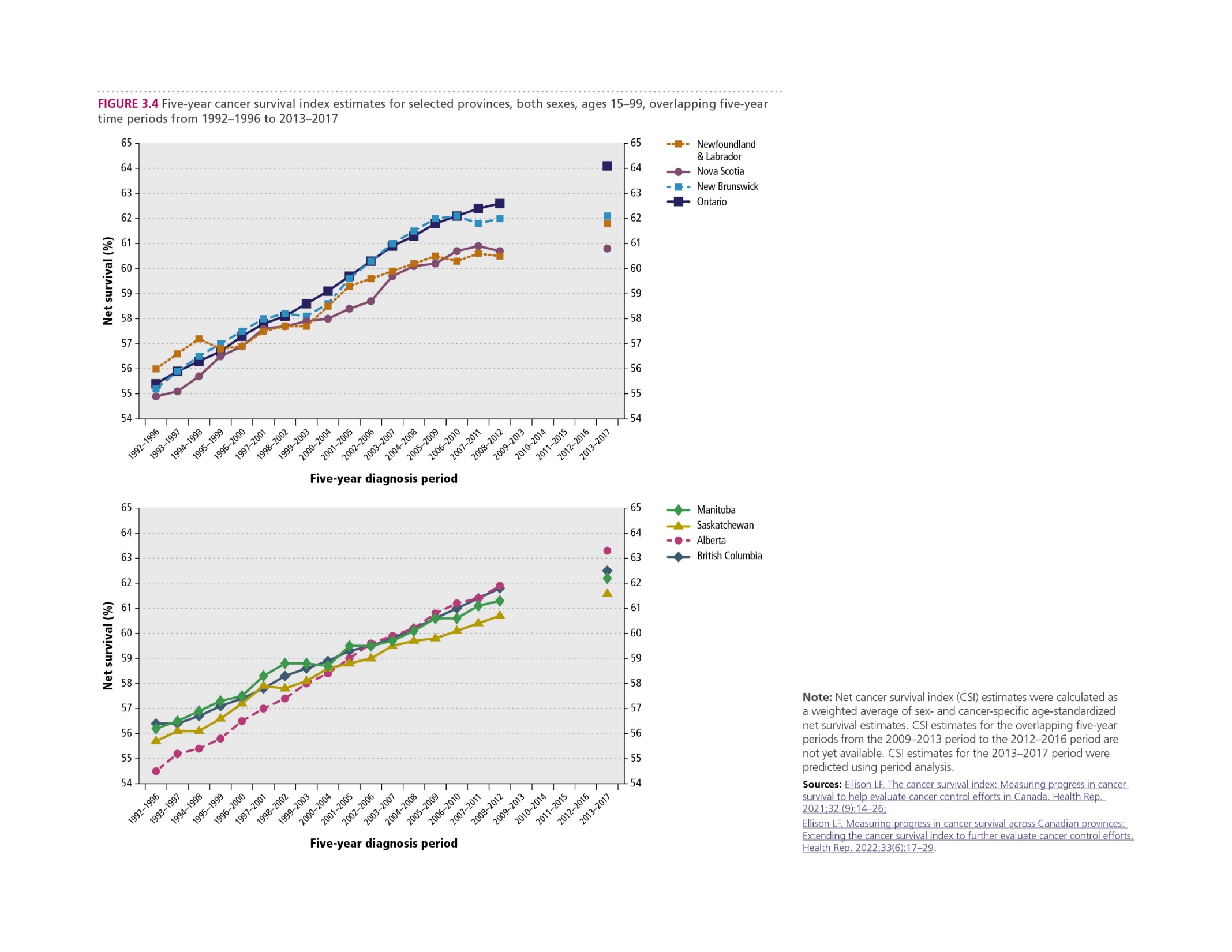 Canadian Cancer Statistics 2023
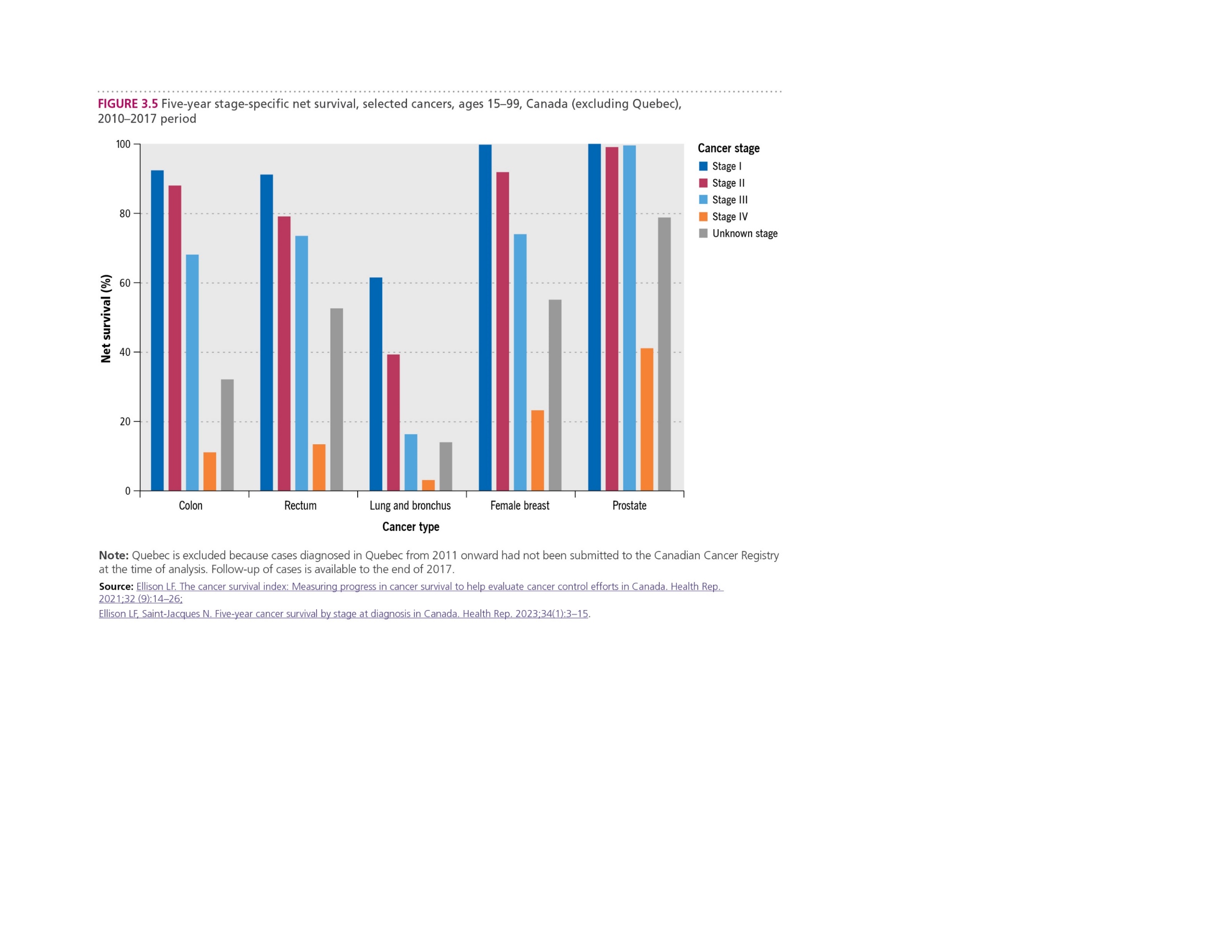 Canadian Cancer Statistics 2023
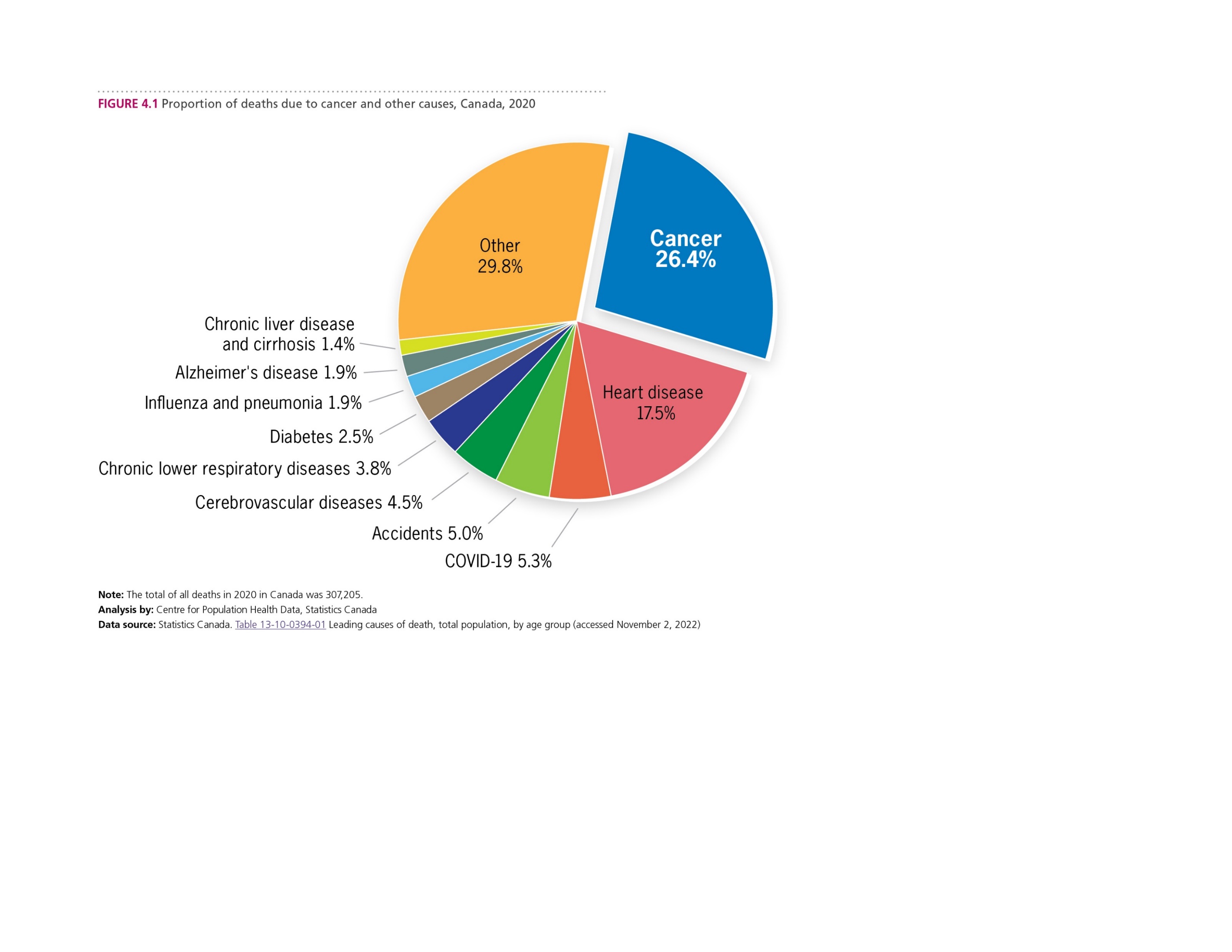 Canadian Cancer Statistics 2023
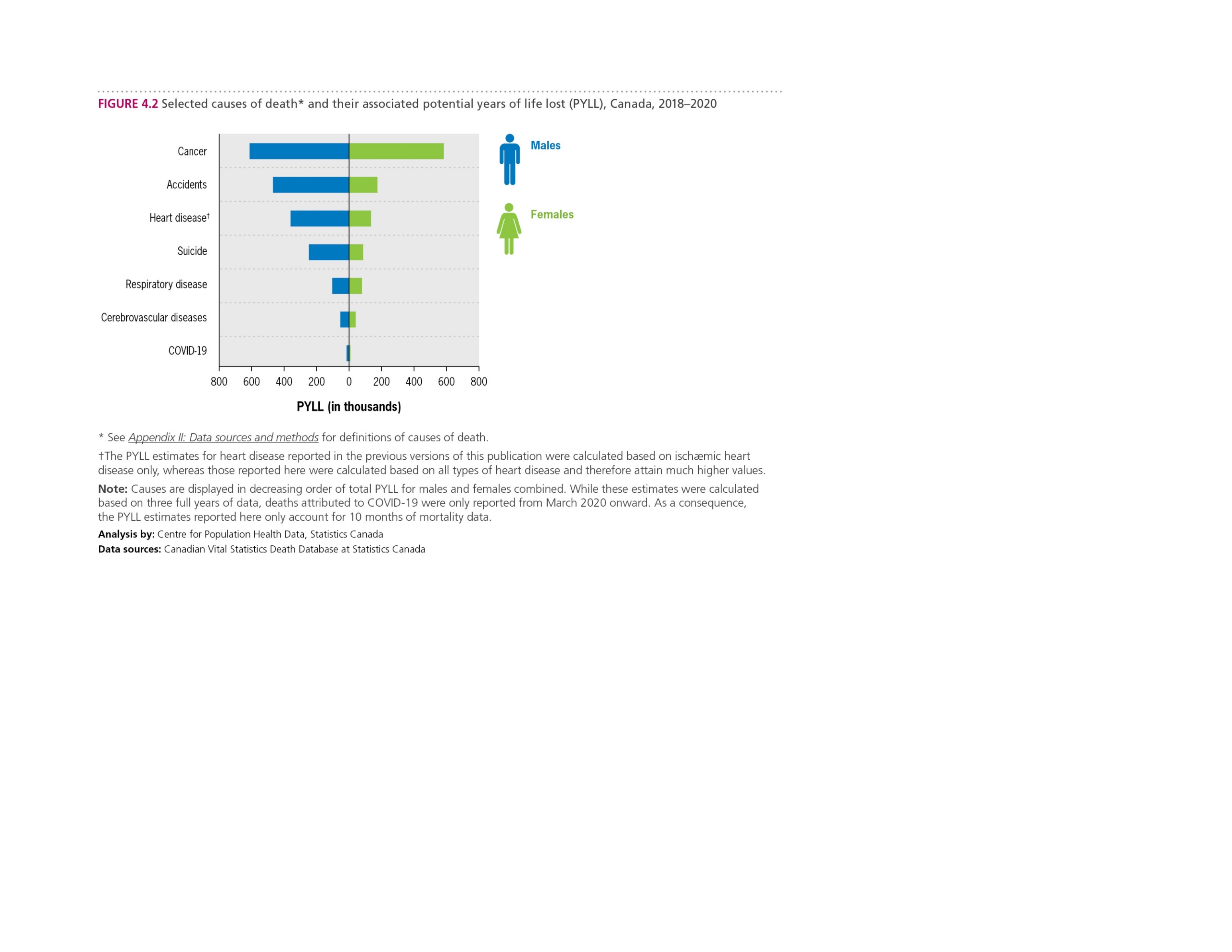 Canadian Cancer Statistics 2023
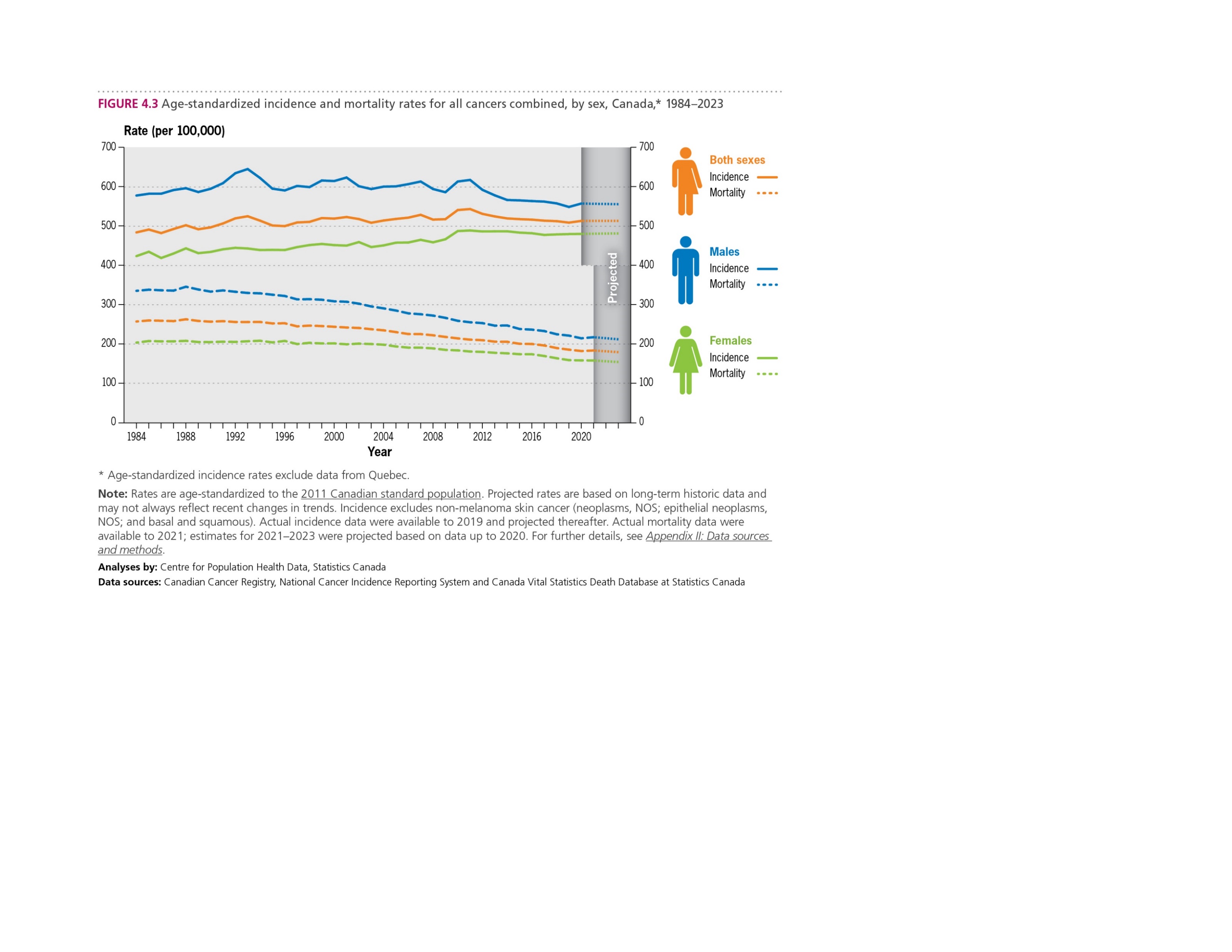 Canadian Cancer Statistics 2023
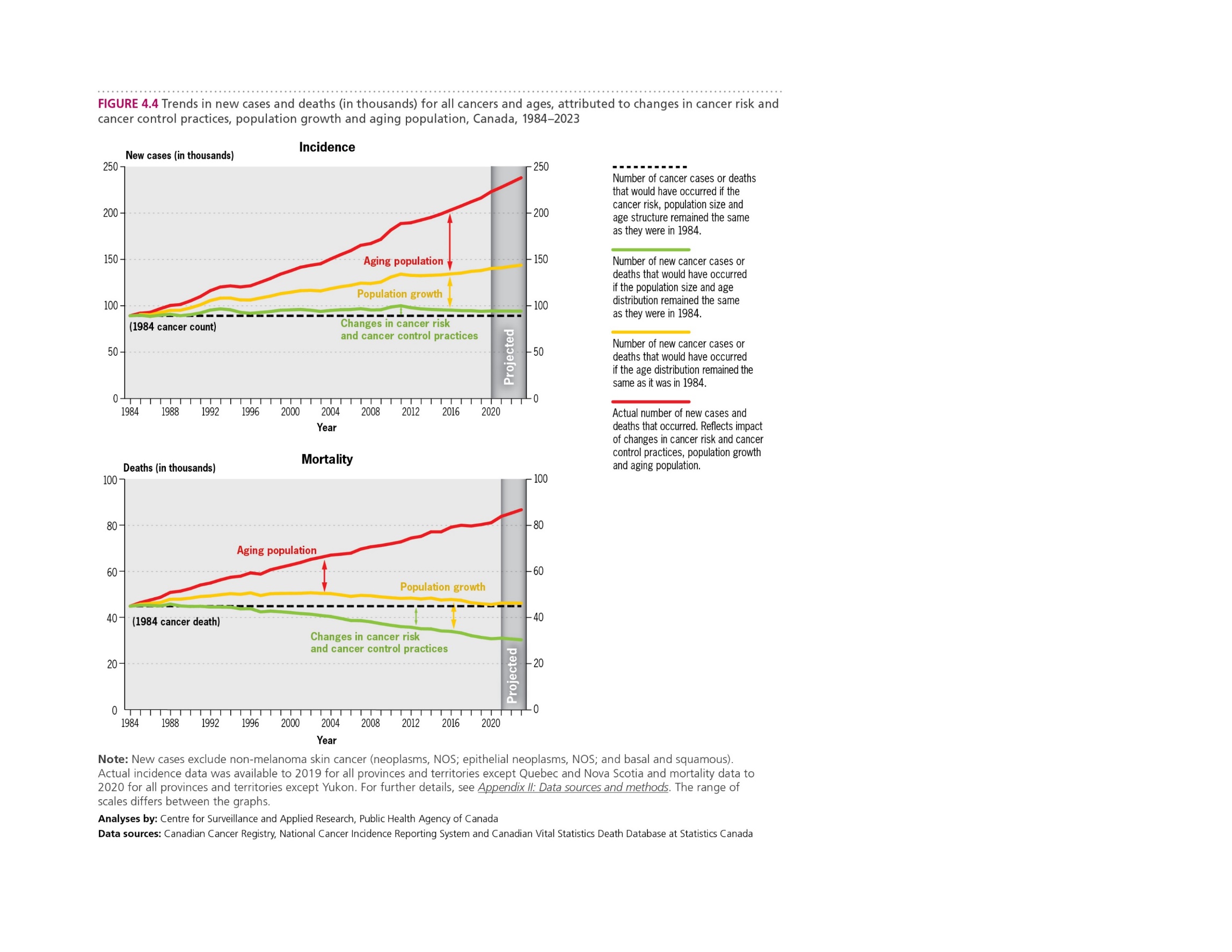 Canadian Cancer Statistics 2023
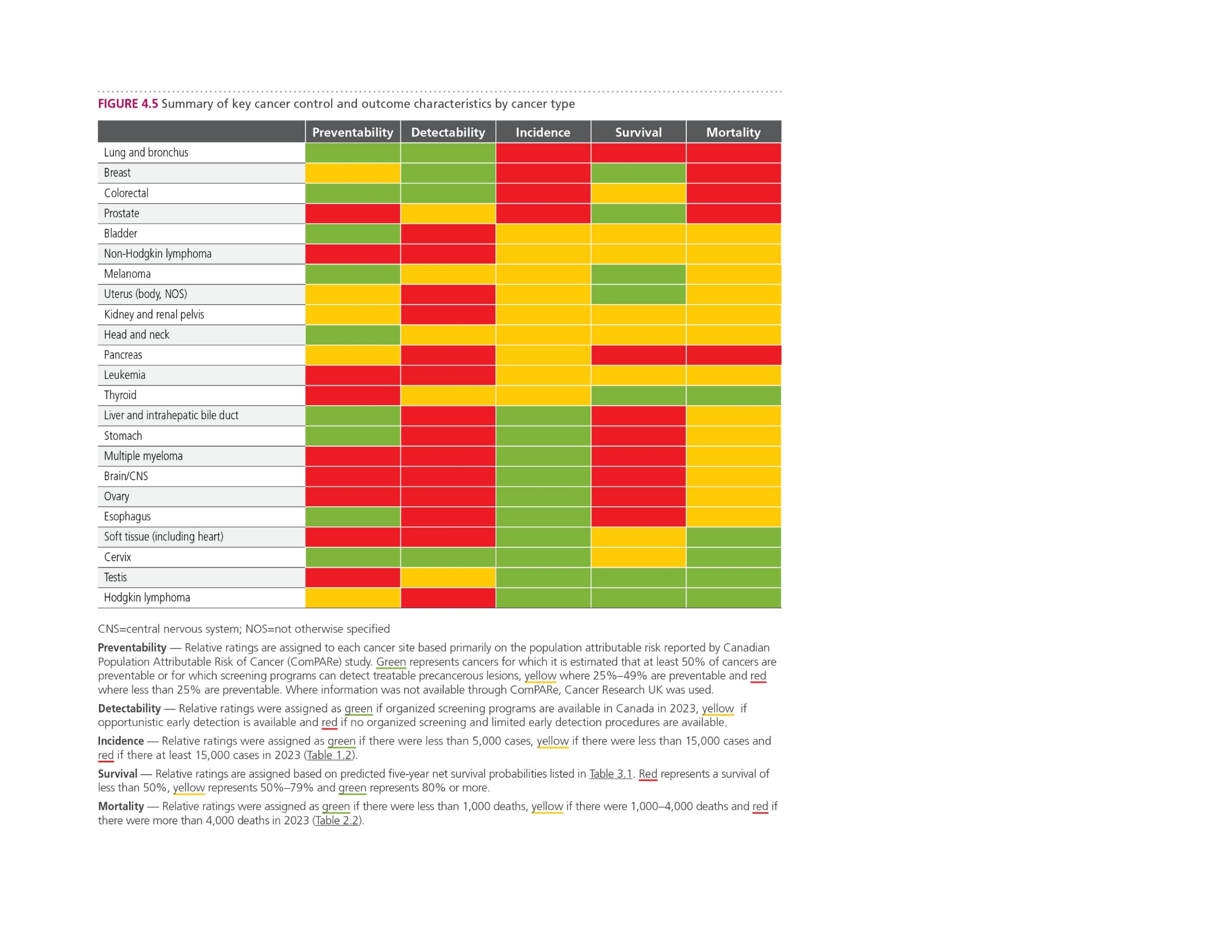 Canadian Cancer Statistics 2023
NEW this year is the launch of a Canadian Cancer Statistics Dashboard (dashboard) , developed by the research team led by Dr Darren Brenner and Dr Tamer Jarada at the University of Calgary and the Charbonneau Cancer Institute, with funding from the Canadian Cancer Society. 


The dashboard leverages the Canadian Cancer Statistics publication and its analyses to present cancer statistics in a new user-friendly format with interactive visualizations. 


These downloadable visualizations enable users to customize statistics and focus on a specific sex or cancer type, and even different age groups or time periods. We hope that presenting cancer statistics in this new interactive format will make them more accessible to the cancer control community and beyond.